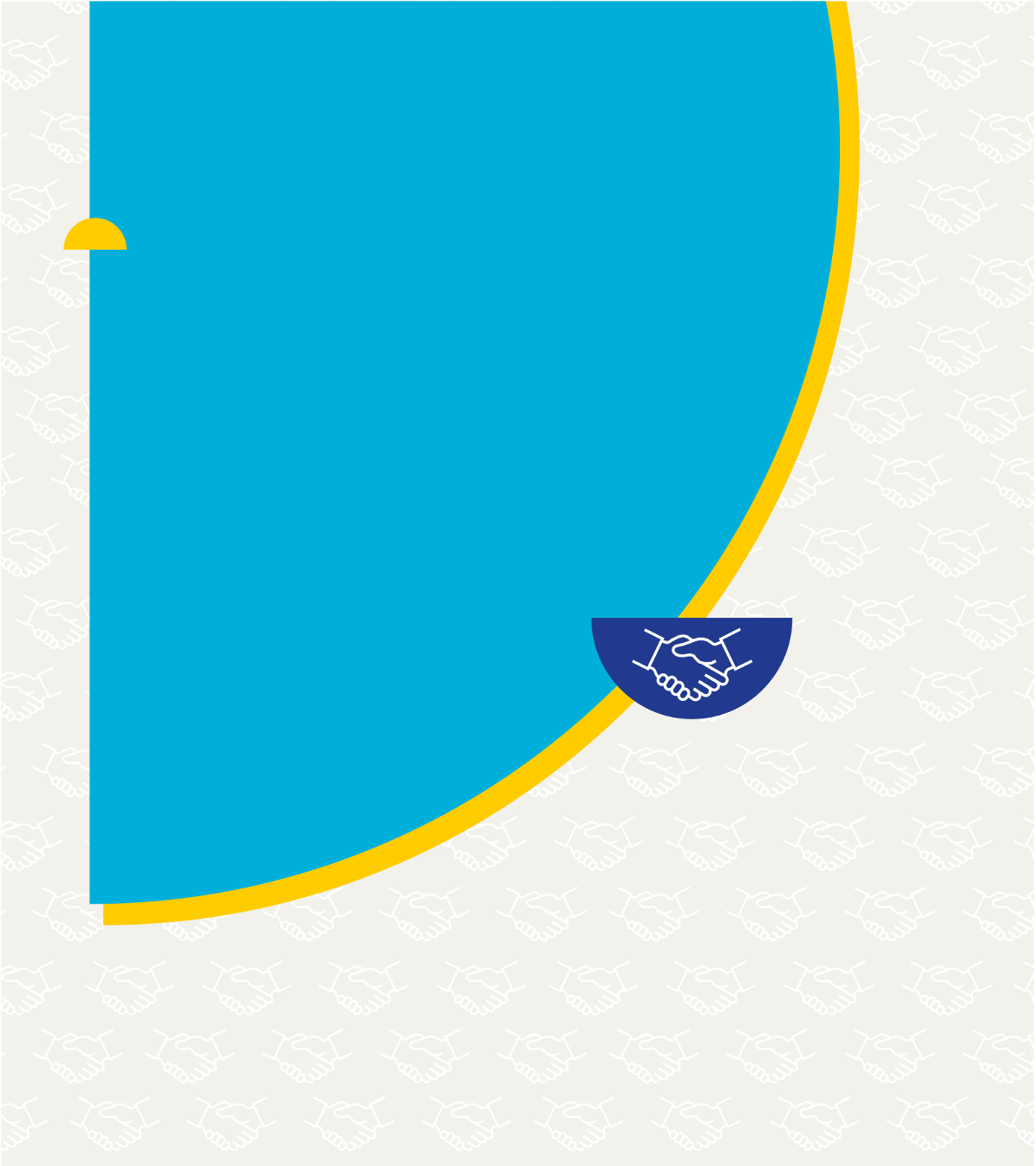 Guide d’exploitation des affiches FIPHFP
Chaque affiche est disponible au format Powerpoint.
Ajoutez votre logo au format .png ou .jpeg
Exportez le document au format .pdf
Imprimez l’affiche
	Format : 70cm x 50cm
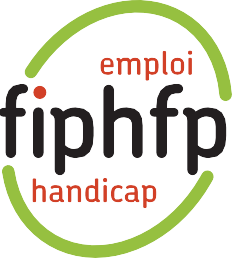 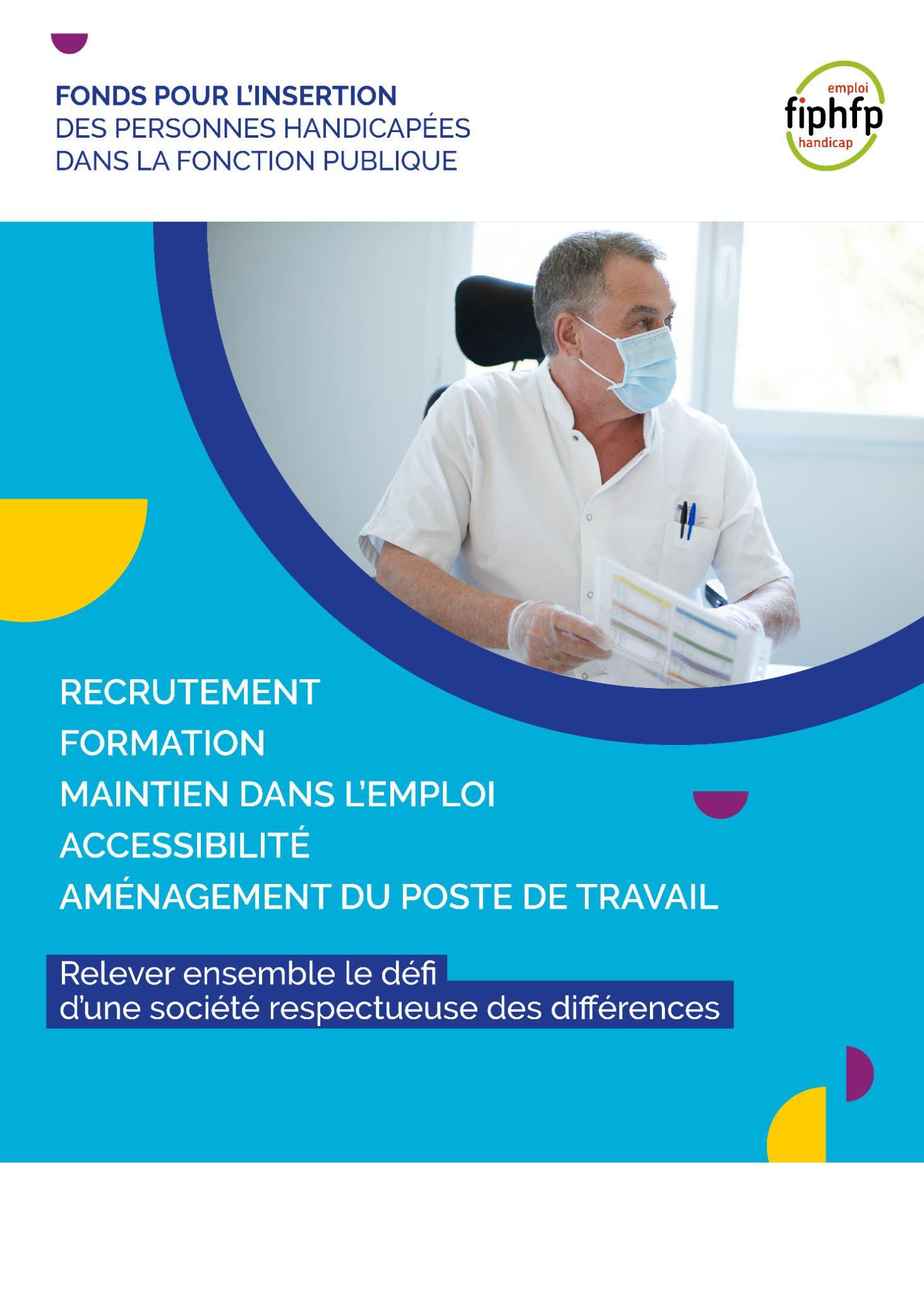 Votre logo
ici
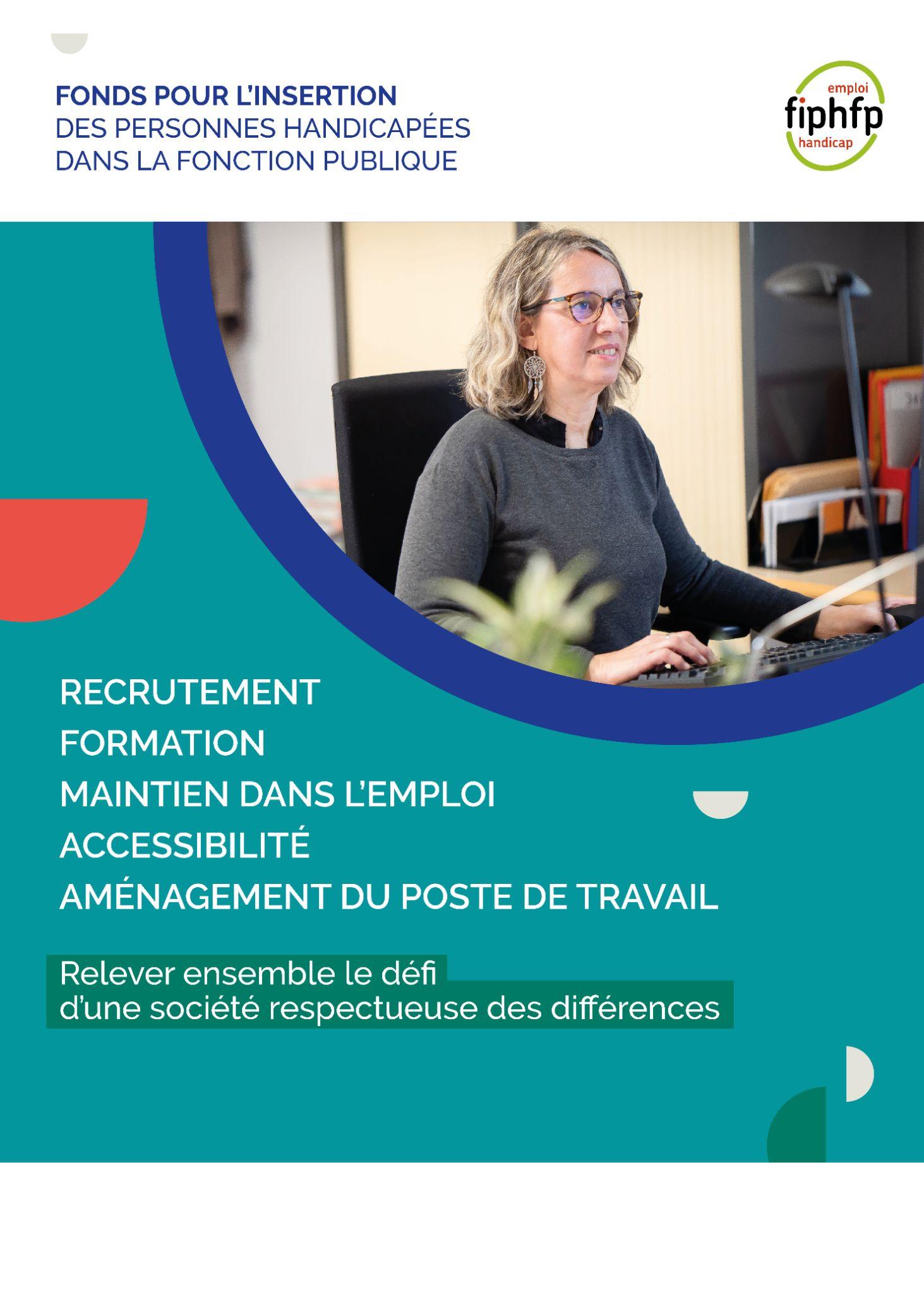 Votre logo
ici
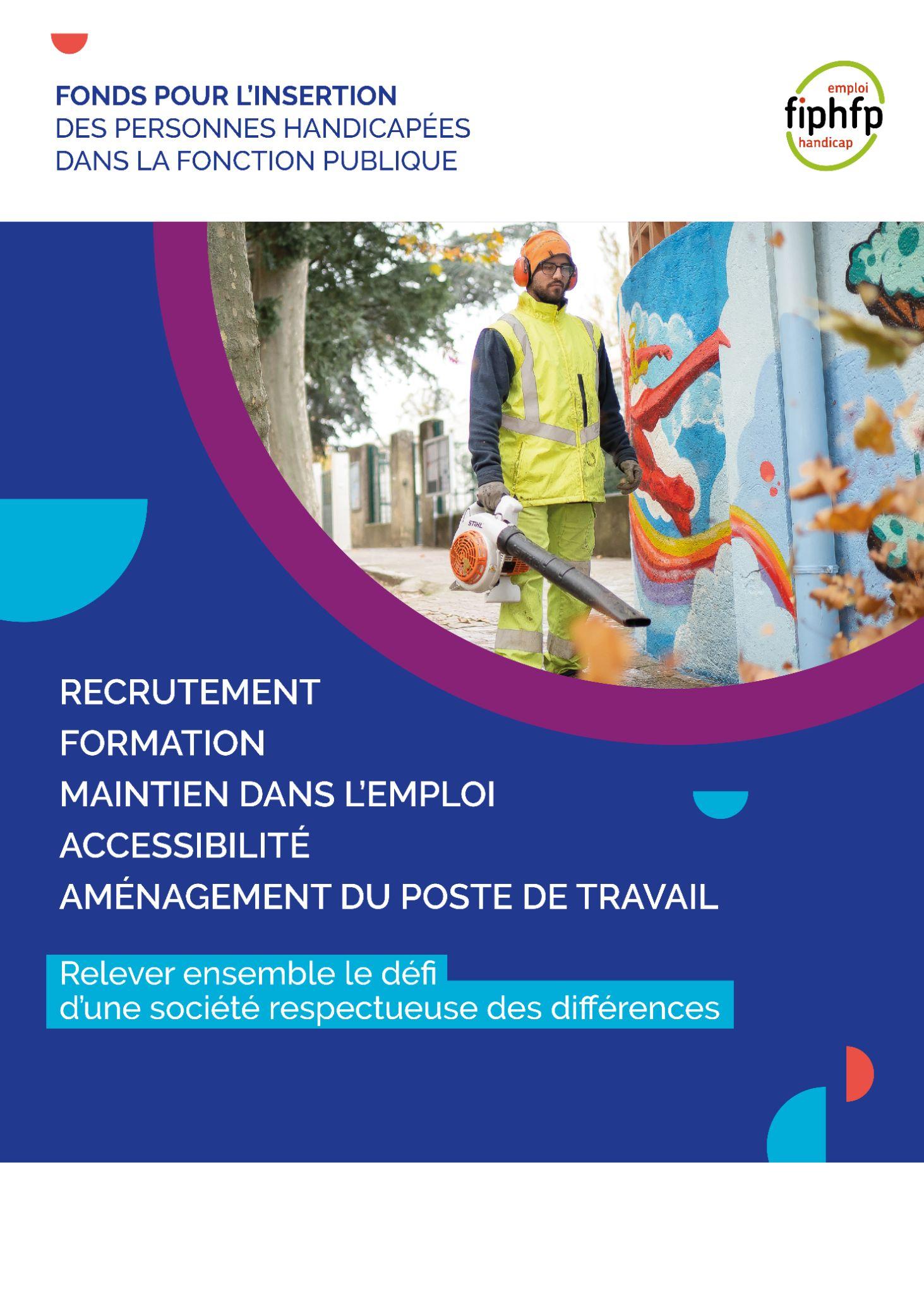 Votre logo
ici